ФОРМУВАННЯ ПОРТФЕЛІВ ІНВЕСТИЦІЙНИХ ПРОЕКТІВ
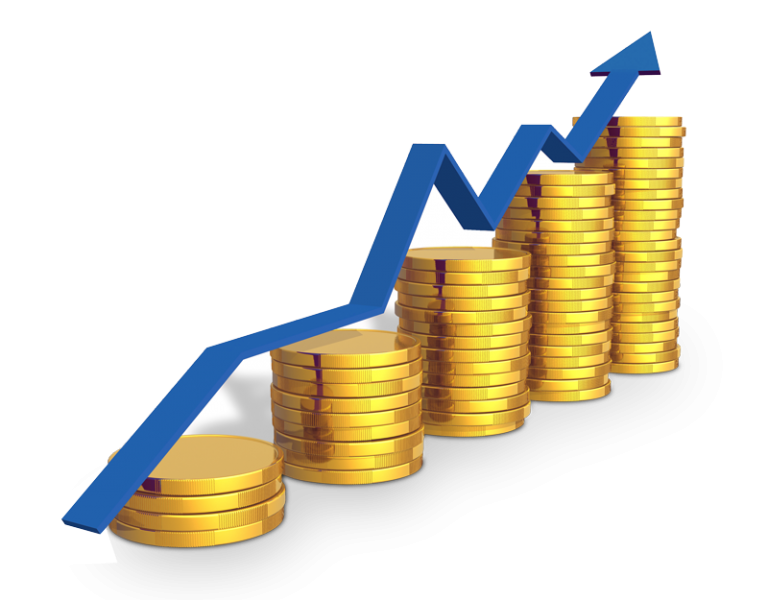 Стрюк О. Л.
Науковий керівник: Грицаєнко М.І., к.е.н., ст. викладач
Одне з головних місць в інвестиційній діяльності займає формування портфеля інвестиційних проектів
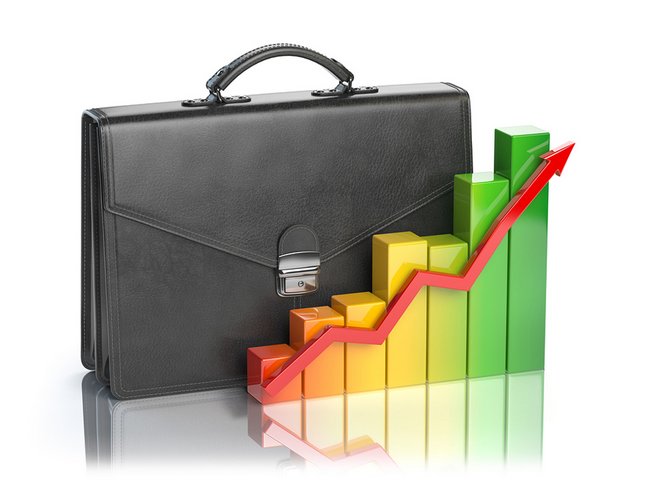 Проблеми інвестиційної діяльності досліджували:
Грицаєнко Г.І., 
Грицаєнко М.І., 
Данілов О.Д., 
Івашина Г.М., 
Мойсеєнко І.П., 
Музиченко А.С., 
Чумаченко О.Г.
та інші
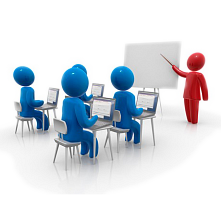 Інвестиційний портфель - це
цілеспрямовано сформована сукупність проектів реального і фінансового інвестування, призначена для реалізації попередньо розробленої стратегії, що визначає інвестиційну мету
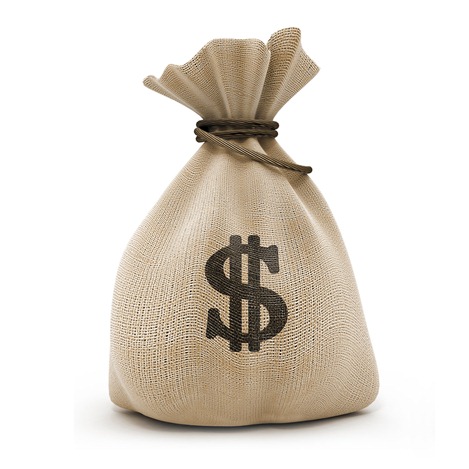 Складовими інвестиційного портфеля можуть бути
будь-які активи — від золота та нерухомості до акцій та опціонів
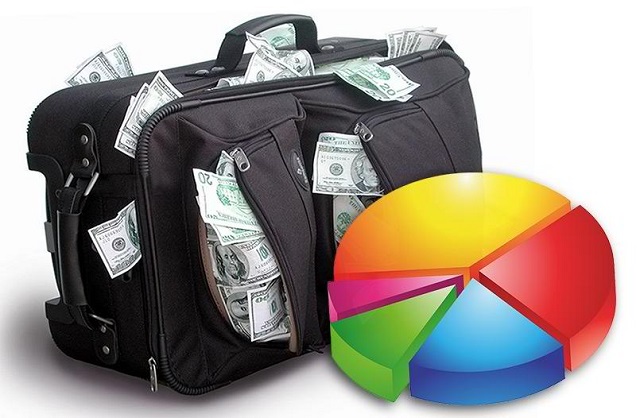 Основними завданнями формування портфеля проектів є:
забезпечення високого рівня прибутковості у задані періоди;
позбавлення високих ризиків інвестування; 
досягнення планового рівня ліквідності активів
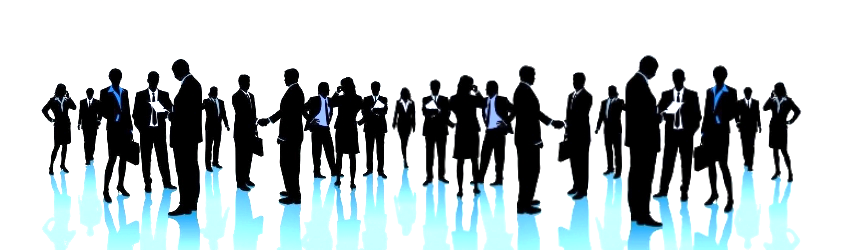 Формування портфеля інвестиційних проектів повинно:
ґрунтуватись як на використанні аналітики фінансового ринку, так і на основі знань та досвіду в першу чергу кваліфікованих спеціалістів;
відповідати вимогам до вибору матеріальних та фінансових активів відповідно до напрямків інвестиційної стратегії підприємства;
враховувати як теоретичні основи формування портфеля, так і специфічний галузевий досвід діяльності та внутрішній потенціал підприємства
ДЯКУЮ ЗА УВАГУ!!!
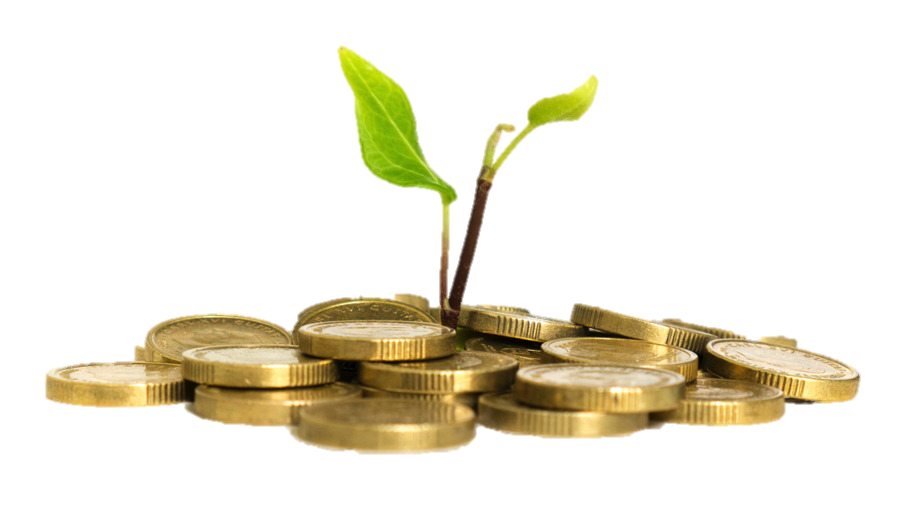